Eph 2:1-7
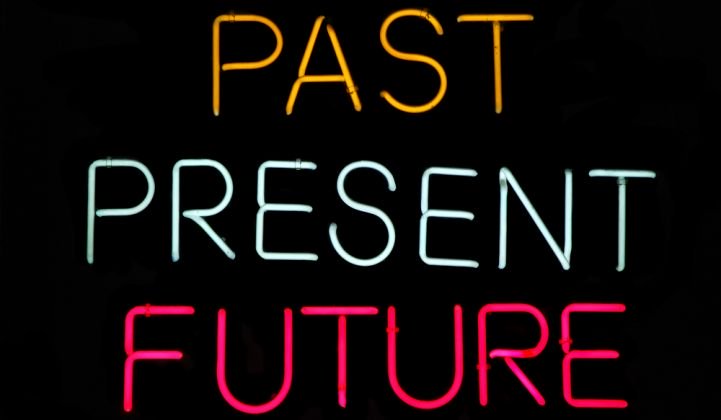 The Past (1-3)
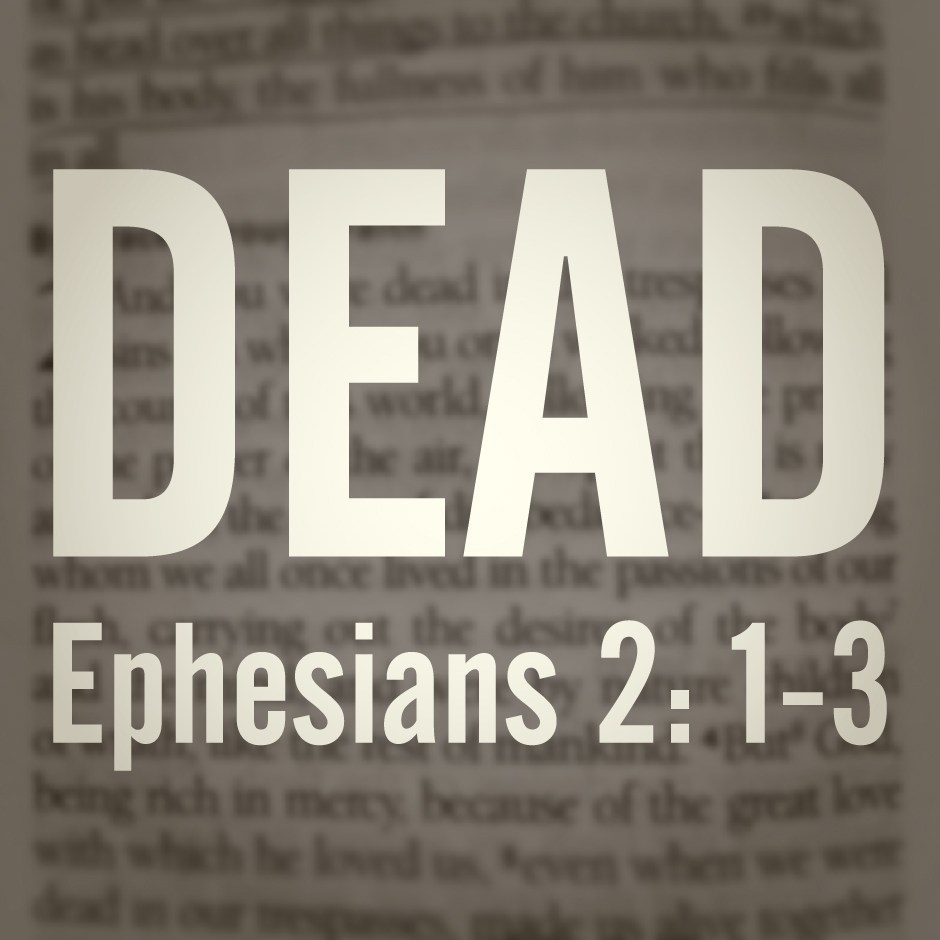 Spiritual death exists when we are separated from God
Is 59:1-2 “59 Behold, the Lord’s hand is not shortened, That it cannot save; Nor His ear heavy, That it cannot hear. 2 But your iniquities have separated you from your God; And your sins have hidden His face from you, So that He will not hear.”

Rom 6:23 “23 For the wages of sin is death, but the gift of God is eternal life in Christ Jesus our Lord.”
The Past 1-3
Rom 3:23 “23 for all have sinned and fall short of the glory of God, “

1 Jn 1:8 “9 If we confess our sins, He is faithful and just to forgive us our sins and to cleanse us from all unrighteousness.“

Ezek 18:20 “20 The soul who sins shall die. The son shall not bear the guilt of the father, nor the father bear the guilt of the son. The righteousness of the righteous shall be upon himself, and the wickedness of the wicked shall be upon himself.”
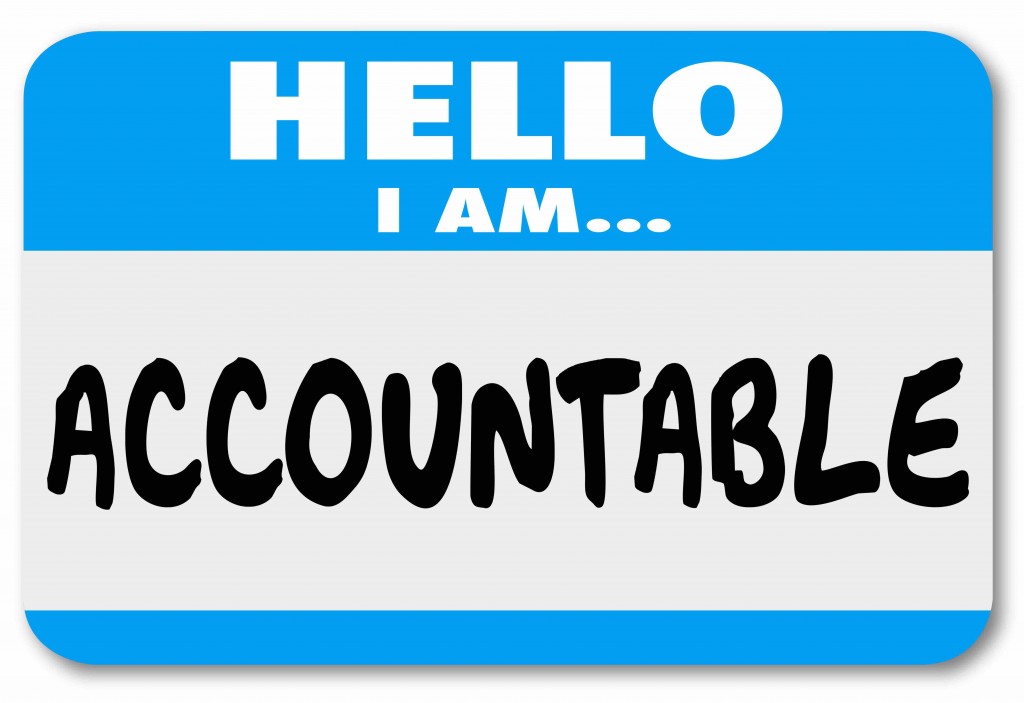 The past (1-3)
Eph 4:17-19 “17 This I say, therefore, and testify in the Lord, that you should no longer walk as the rest of the Gentiles walk, in the futility of their mind, 18 having their understanding darkened, being alienated from the life of God, because of the ignorance that is in them, because of the blindness of their heart; 19 who, being past feeling, have given themselves over to lewdness, to work all uncleanness with greediness.”
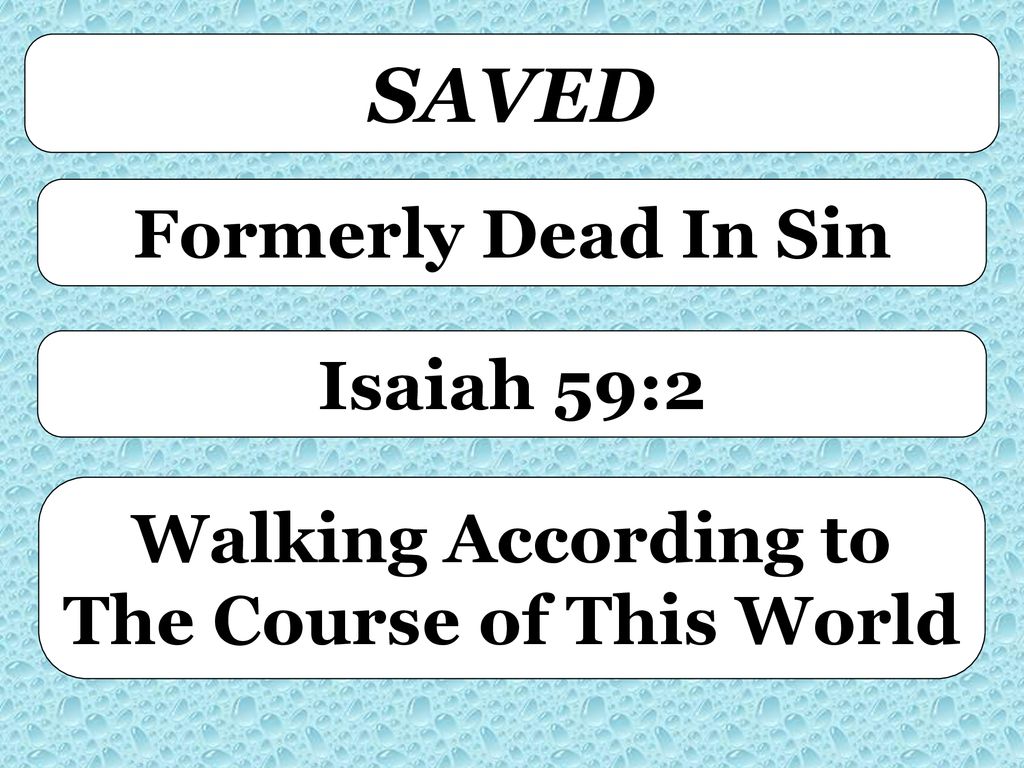 The past (1-3)
1 Jn 2:15-17 “15 Do not love the world or the things in the world. If anyone loves the world, the love of the Father is not in him. 16 For all that is in the world—the lust of the flesh, the lust of the eyes, and the pride of life—is not of the Father but is of the world. 17 And the world is passing away, and the lust of it; but he who does the will of God abides forever.”
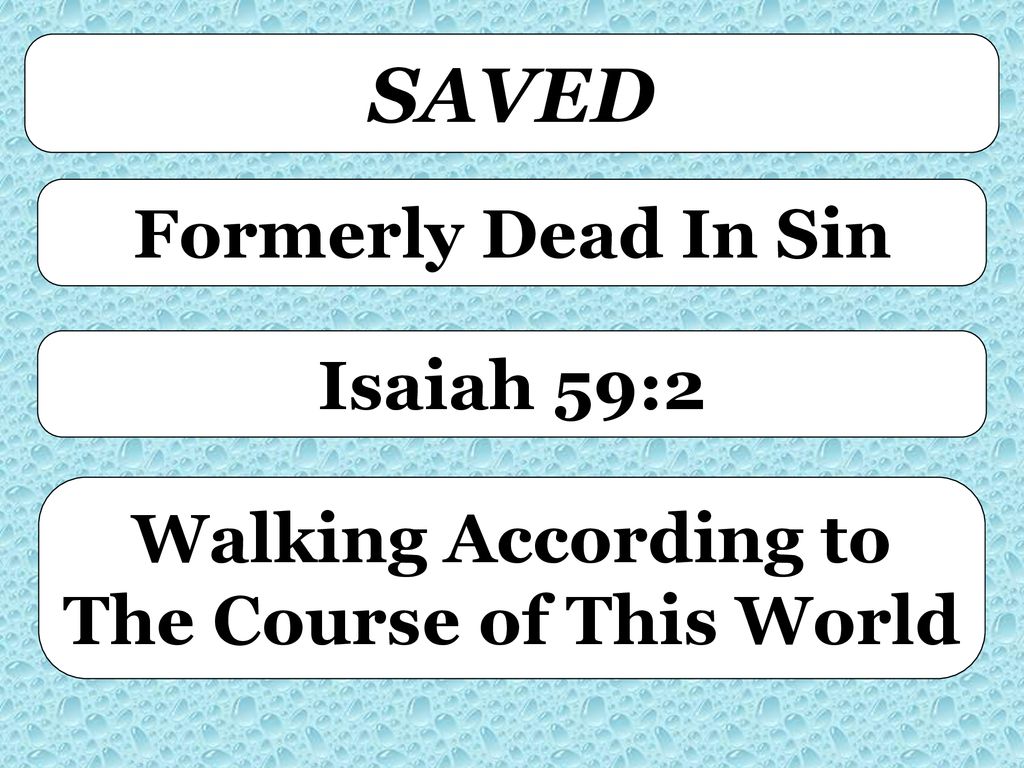 The past (1-3)
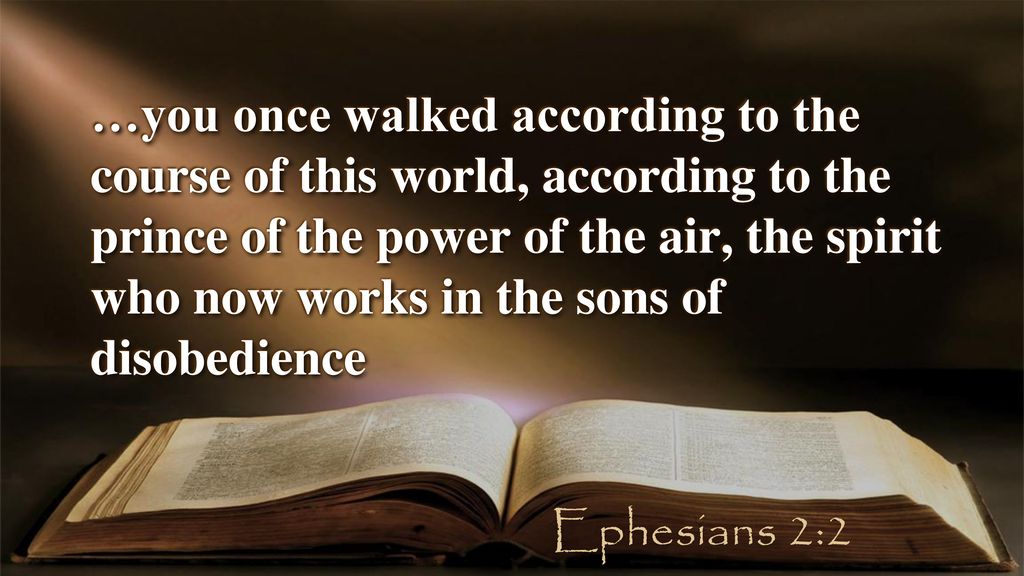 1 Pet 5:8 “8 Be sober, be vigilant; because your adversary the devil walks about like a roaring lion, seeking whom he may devour.”

1 Jn 5:19 “19 We know that we are of God, and the whole world lies under the sway of the wicked one.”
The past (1-3)
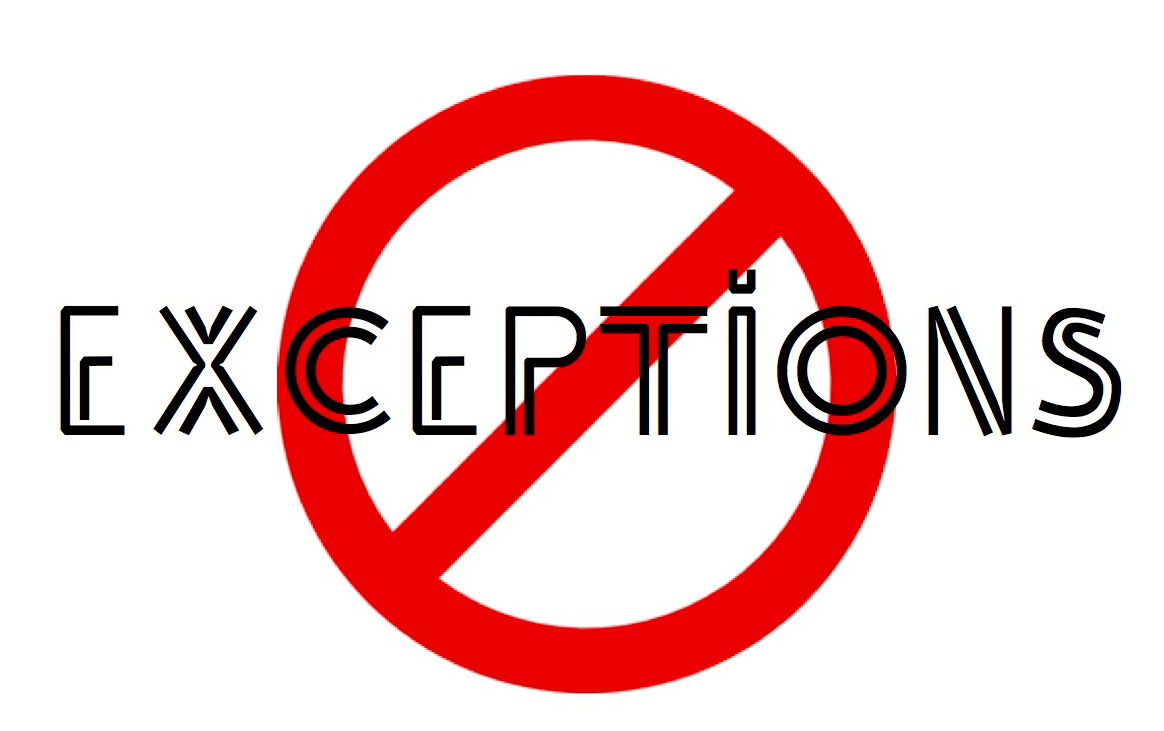 “3 among whom also we all once conducted ourselves in the lusts of our flesh, fulfilling the desires of the flesh and of the mind, and were by nature children of wrath, just as the others.”
The present (4-6)
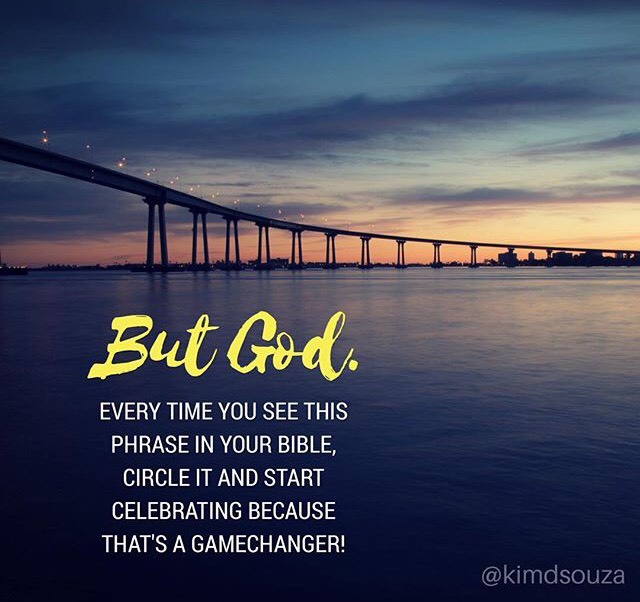 Rich in His mercy
Mercy (eleos): defined by Vine’s Expository Dictionary as “the outward manifestation of pity”
Mercy, then, is compassion that one has for those in trouble

Ps 86:5 “For You, Lord, are good, and ready to forgive, And abundant in mercy to all those who call upon You.”
The present (4-6)
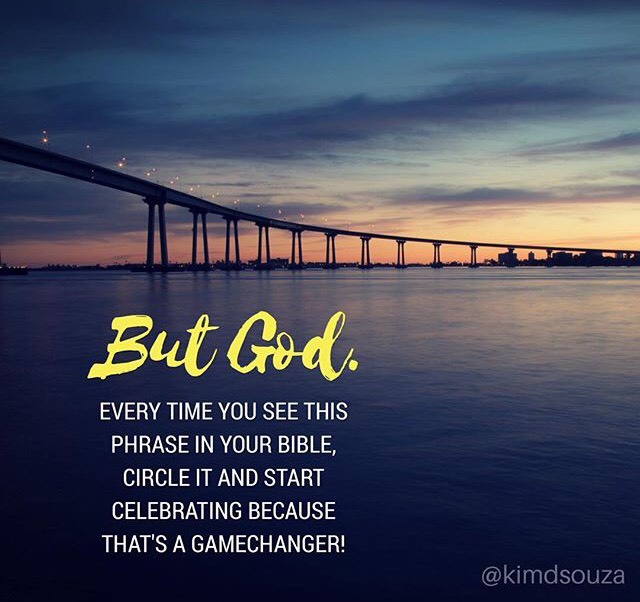 Rich in His mercy

Lk 6:36 “36 Therefore be merciful, just as your Father also is merciful.”

1 Pet 1:3 “3 Blessed be the God and Father of our Lord Jesus Christ, who according to His abundant mercy has begotten us again to a living hope through the resurrection of Jesus Christ from the dead,”
The present (4-6)
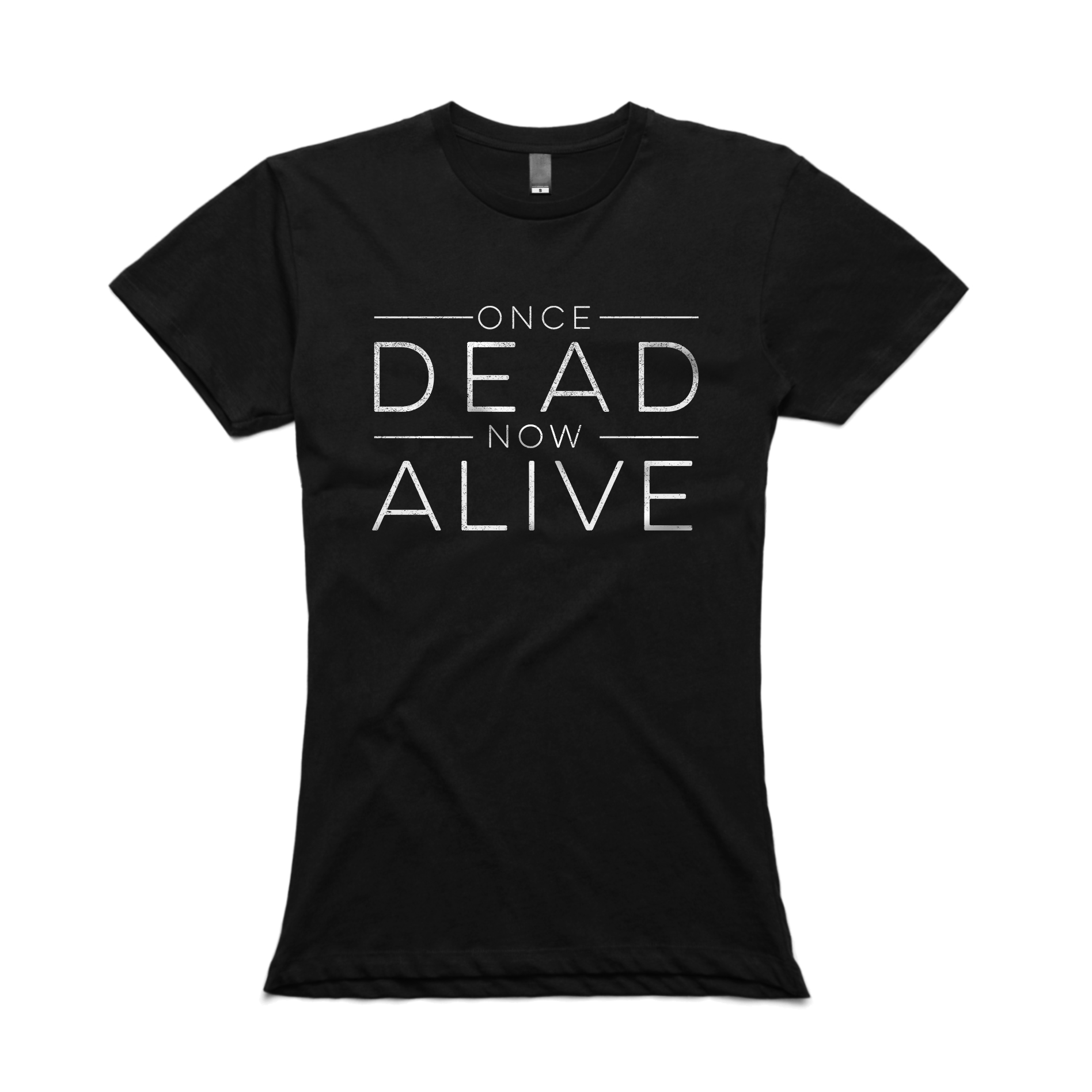 Gal 2:10 “20 I have been crucified with Christ; it is no longer I who live, but Christ lives in me; and the life which I now live in the flesh I live by faith in the Son of God, who loved me and gave Himself for me.”
The present (4-6)
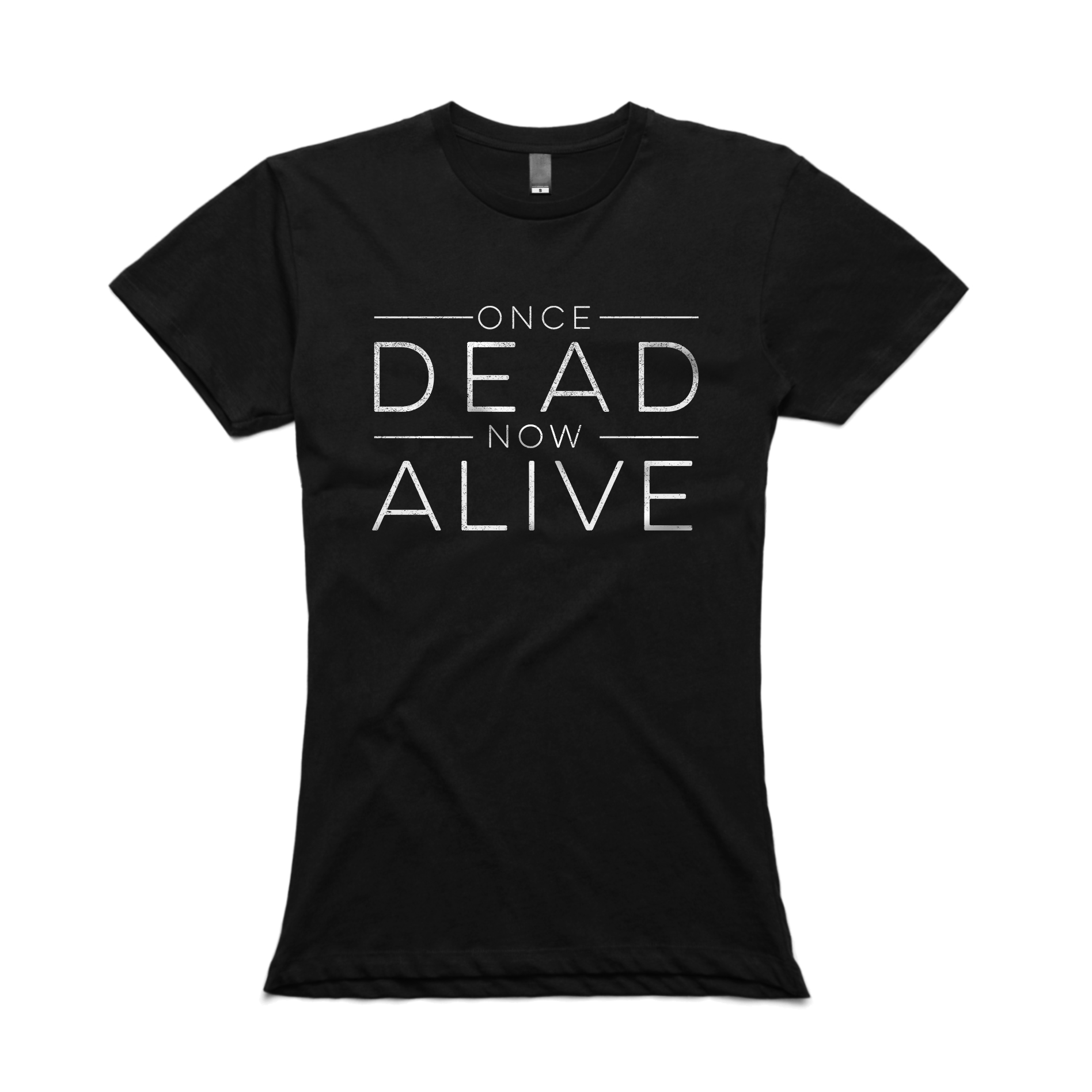 Col 2:11-13 “11 In Him you were also circumcised with the circumcision made without hands, by putting off the body of the sins of the flesh, by the circumcision of Christ, 12 buried with Him in baptism, in which you also were raised with Him through faith in the working of God, who raised Him from the dead. 13 And you, being dead in your trespasses and the uncircumcision of your flesh, He has made alive together with Him, having forgiven you all trespasses,”
The future (7)
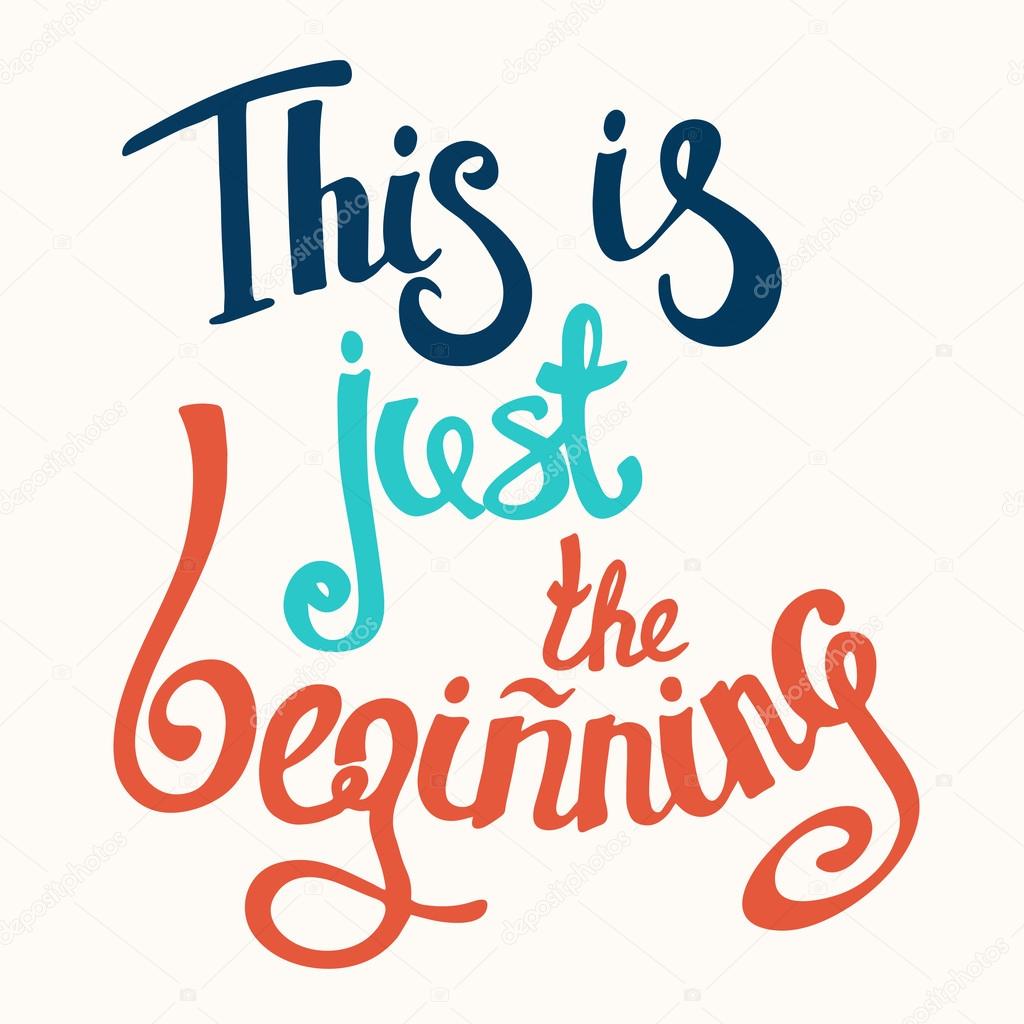 “7 that in the ages to come He might show the exceeding riches of His grace in His kindness toward us in Christ Jesus.”

We can expect more in “the ages to come”

There are “exceeding riches of His grace in His kindness toward us” yet to be shown in Christ Jesus